Section b) questions on Portraiture
Section b) 25 marks, 40 minutes
“Portraits must be a true likeness of the sitter.”
How far do you agree with the statement? 
You must make reference to named works of art and critical texts.

“The relationship between the sitter and the artist is the most important one in a portrait.”
How far do you agree with the statement?
You must make reference to named works of art and critical texts.

“In works made before 1850, status is more important than any other aspect in a portrait.”
How far do you agree with the statement?
You must make reference to named works of art and critical texts.
“Portraits must be a true likeness of the sitter.”
portrait – a real person
“true likeness”?? Accurate depiction of physical similarity, symbols of culture, values, essence, purpose/function?? Names etc

Marc Quinn: Alison Lapper – accurate, celebration of her form
Ofili No Woman No Cry: not a true likeness of a physical form BUT is a likeness of her culture and embodiment of her fight, dignity, role model etc.
Frida Kahlo: she presents herself according to her priorities not to “true” likeness….
“The relationship between the sitter and the artist is the most important one in a portrait.”
Relationship?? Also if a double portrait, between the two sitters themselves, or between sitter and viewer or patron and artist 
The most important?? 

Ofili No Woman No Cry: between mother and son, Chris and Doreen Lawrence, Stephen and the viewer, the viewer and the message 
Arnolfini Portrait Van Eyck 
Marc Quinn Alison Lapper Pregnant….
“In works made before 1850, status is more important than any other aspect in a portrait.”
Only before 1850!
What are the ‘other elements’? Their relationship? Culture? Personality? Gender? Likeness? 
Status? Wealth, position in society, social hierarchy, career, power, intelligence, class and birth

Augustus of Prima Porta
Van Eyck Arnolfini, 
Van Eyck Ghent patrons Joos Vijd and Elizabeth Borlutt
“Portraits must be a true likeness of the sitter.”How far do you agree with the statement? You must make reference to named works of art and critical texts.
“true likeness”: a realistic depiction, physical similarity, gaze, pose, character, values?
“must”: always an obligation

Marc Quinn: Self: accurate because a mould, 
Frida Kahlo: Self-Portrait: not idealised, heritage and culture, but challenges the ‘must” because she manipulates elements to suit message while still being recognisable…
Chris Ofili No Woman No Cry: not a true likeness physically to Doreen but  does commemorate her strength, determination and her racial/cultural pride, beacon of hope….
Arnolfini…might have been interesting to go before 1850 too…
“Portraits must be a true likeness of the sitter.”How do far do you agree with the statement?You must make reference to named works of art and critical texts.
True likeness = physical similarities – what do they look like, where are they etc? 
Also values, personalities, emotions….

Augustus of Prima Porta: idealised for role, military power etc, but ‘true’ to public stories of his reign
Frida Kahlo: Her personality, values as seen by herself
Ofili No Woman No Cry: true to emotions and values, rather than physical similarities, although clear markers of race, AND photos of Stephen
Van Eyck Arnolfini Portrait: detail where of they are, occupations, clothing  etc. Can’t prove that they have true likeness – as no photos, but as rest is so detailed, we imagine that they must be.
“Portraits must be a true likeness of the sitter.”How far do you agree with the statement? You must make reference to named works of art and critical texts.
‘True likeness’: an exact copy? Facial, pose, clothing, to be recognisable? Personality?
What does ‘true’ mean? Fake, accuracy: idealism…
‘Must’: means always..
Patron’s requirements may be more important. Self portrait not about likeness but about self expression/perception
Van Eyck Arnolfini Portrait
Augustus of Prima Porta
Sonia Boyce Some English Rose
Introduction…
A true likeness could be defined as a physical similarity or a match to the emotional or political values of an individual. The requirement for what a portrait “must” do will also depend on the use and location of the work as well as the identity of the artist, sitter or patron.
“The relationship between the sitter and the artist is the most important one in a portrait.”How far do you agree with the statement?You must make reference to named works of art and critical texts.
Relationship? 
“Most” important?? 
Other relationships – viewer, patron, environment/place, if a double or more portrait it might be that relationship which is most important….
Van Eyck Arnolfini: most important could be between husband and wife but if she is dead, then sitter IS relying on artist to “keep her memory alive”
Chris Ofili No Woman No Cry: many important relationships here….
Marc Quinn Alison Lapper Pregnant boh struggled, both artists, to change the viewer’s behaviour = Most important
“The relationship between the sitter and the artist is the most important one in a portrait.”
Sitter and artist: not other elements such as environment, in double (or more) might be relationship between sitterS, patron, viewer
“most” important? 

Van Eyck Arnolfini Portrait
NOT Kahlo (because it’s a self portrait) or Augustus because we don’t know the artist…..
Marc Quinn Alison Lapper
Chris Ofili No Woman No Cry
“The relationship between the sitter and the artist is the most important one in a portrait.”How do far do you agree with the statement? You must make reference to named works of art and critical texts.
Also to consider importance of viewer and or patron, or between the individuals in a double portrait.

Van Eyck Arnolfini: artist and witnesses in back, between husband and wife
Alison Lapper Pregnant: yes because both artists, respect, mutual determination to challenge society’s norms: ultimately mark of ‘success’ is impact on viewer
Ofili No Woman No Cry: aimed to recognise strength of Doreen, and black culture, ultimately success is through representation of sitter and viewer
“In works made before 1850, status is more important than any other aspect in a portrait.”
Status: means wealth, presence, position in society, legacy/birth, usurping… patronage, education, marriage, achievements
“More” important than other aspects: what are the other aspects?? True likeness could be important too, technical skills, composition etc, morality, role models, values….
“In works made before 1850, status is more important than any other aspect in a portrait.”
Status: before 1850 to show power, status = social standing, power, wealth, fame, gender, birth, achievement, occupation
‘Other aspects’ of a portrait might be: physical likeness, environment, relationships, sitter, patron, viewer, roots, symbolism

Van Eyck Arnolfini Portrait and the two patrons from the Ghent Altarpiece: Joos Vijd, Elizabeth Borlutt,
Augustus of Prima Porta
“In works made before 1850, status is more important than any other aspect in a portrait.”How do far do you agree with the statement. You must make reference to named works of art and critical texts.
Defined ways of showing status: wealth, occupation, achievements, birth; may also be relationship with/over others. May refer to a public role
Other aspects? Might be likeness, to remember or character/values…

Van Eyck: Arnolfini – wealth, clothing, also function/purpose (private or public?) pose, gaze, travels, scale varies, 
Ghent Altarpiece – only portraits of the donors would be relevant, Joos Vijd and Elizabeth Borlutt, only pose (praying, role modelling matters) 
Augustus: pose, authority power both military and political through clothing, stories of his past on breastplate, materials, scale, public function….
Introduction…
Status in a portrait refers to the public presentation of wealth, occupation, achievements or birth. This is likely to be the most important element in portraits made before the invention of photography as this was the prime way to achieve recognition and build power. Other elements, such as likeness or character may be more important in private portraits used to keep family memories.
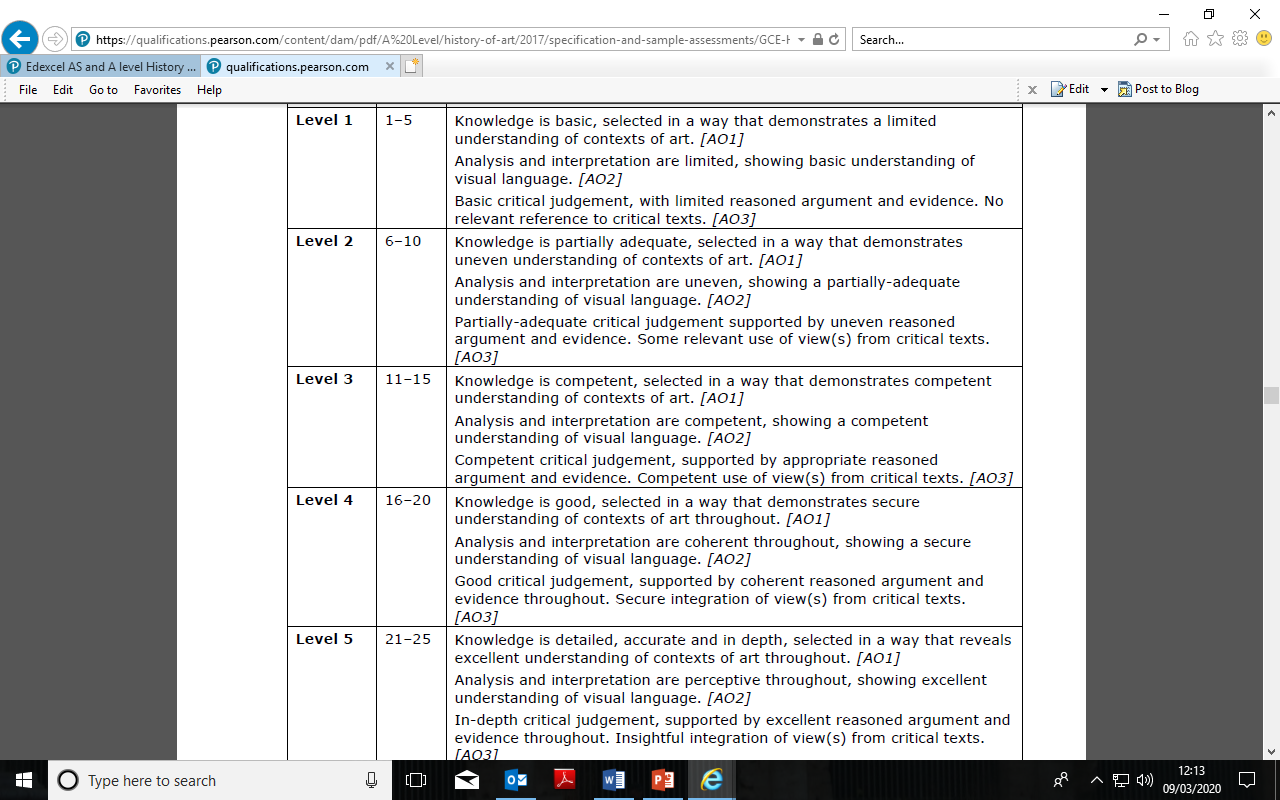 Other questions around Identity?
In portraiture, status is more important in works made pre 1850 than in those made after this date.

The celebration of national and/or ethnic identity is the most important element of portraiture.

In work made after 1850, the presentation of identity is more about conflict than belonging.
Other questions around Identity?
“The identity of the artist is more important in works made after 1850 than in those made before this date.”

“Materials and techniques are the most important factor in exploring identity. You must include works by your specified sculptor in your response.”

“In works made after 1850, the ethnicity and/or gender of the sitter is the most important aspect of identity.”

“Western art is more focused on individual identity than art made beyond the Western tradition.”
In work made after 1850, the presentation of identity is more about conflict than belonging.
Define conflict – tension, problems, disruptors, challenge, critique
Belonging – fitting in, upholding conventions, power, showing loyalty, status quo…

Ofili No Woman No Cry
Alison Lapper
Frida Kahlo
Hockney Mr and Mrs Clarke
In work made after 1850, the presentation of identity is more about conflict than belonging.
Define conflict – tension, problems, disruptors, challenge, critique
Belonging – fitting in, upholding conventions, power, showing loyalty, status quo…

Conflicted identity might be seen in the message and construction of a work of art and its intended purpose to challenge or critique society. A sense of belonging suggests a more positive intention, in which the artist celebrates or upholds the traditions or conventions of their society. In work made after 1850 (when the power of the patron lessened and the growth of global visual material was enormous), it may well be the case that art needs to be ‘disruptive’ in order to get noticed.
“The relationship between the sitter and the artist is the most important one in a portrait.”
Van Eyck’s ‘Arnolfini  Portrait’ (1434) shows the relationship between Arnolfini and the artist by placing Van Eyck himself in the portrait (reflected in the convex mirror in the background). By placing the couple in the foreground and taking up most of the composition, he implies that he is close to them in the room. This facilitates an enormous amount of detail (fur-trimmed robes, her lavish green gown, the dog and the furnishings of the wealthy interior space). At this point in time, Van Eyck was already the most important artist of his era, having completed the Ghent Altarpiece. Therefore, the inclusion of the artist gives Arnolfini added prestige as does the innovative use of oil on board, which would have been seen as radical and exciting when this travelling salesman returned to his homeland in Italy.
On the other hand, it is hard to dispute that the relationship between husband and wife is arguably not the most important relationship in this work, if Panofsky’s argument that this work is “a legal record of their marriage” is to be believed. However, I prefer Margaret Koster’s suggestion that the work actually shows Arnolfini and his first wife who died a year earlier, (the single candle in the chandelier, the allusions towards childbirth, his support of her hand, the death scenes from the bible in the mirror) in which case, it’s the memory of their relationship that is the most important. This actually affirms the statement because it is the artist who is keeping the memory alive.
Sample paragraph: match to ONE of the first questions?! And then improve….
The statue of Alison Lapper was created in response to the lack of artwork depicting differently abled people. Marc Quinn decided to do a portrait of Alison when she was pregnant with her son to show her strength in motherhood. He conceived the idea whilst in the Louvre and how everyone was “admiring the fragmented classical statuary”. Alison was originally sceptical about the piece and thought that it may be a catalyst for people to express bad attitudes towards it. However, the piece was met with great praise and was revolutionary in its manifestation. Richard Rogers describes the piece as Alison being a “proud Hellenic warrior” therefore adding to the extensive praise the sculpture gained. 
The relationship between Alison and Quinn is one of great trust since Alison was unsure as to the public response and so this was integral to the piece since it could not have gone ahead without her trust in it being a successful piece. However, the relationship between Alison and the public has also great weight due to the public’s acceptance of the piece and so this could be considered more important because the publics representation of the portrait is vital to the success of the piece. The other works in the square are fundamental to the dynamic nature of the portrait since they are all depicting men which strengthens the  relationship between the viewer and the statue of Alison since she is a strong woman who is displayed equally to other men therefore creating a unique contrast. Overall the relationship between the viewer and the portrait speaks louder than the relationship between the artist and the sitter since It was reused during the Paralympics opening ceremony therefore reinforcing the concept of personal identity without conforming to societies idealistic standards of physical function and appearance.
Sample paragraph: match to ONE of the first questions?! And then improve….
In Sonia Boyce’s, self-portrait of her and her family, called She Ain’t holding them up, She’s Holding on: Some English Rose there is an argument suggesting that portraits don’t always have to be an exact likeness. Although, her facial features hold a likeness so that she is easily identifiable. Her direct gaze is personal and shows a daring and confident personality, which reflects her attitudes, as she was part of the BLK Art movement that challenged conformity. The fact that her face is recognisable gives her overall figure likeness even though other features are highly symbolic.
However, these facial similarities is alone in its true likeness as her pose highlights the idealised and symbolic muscular physique. This masculine image created (predominantly in her arms) shows her strength as a woman rather than her actual feminine form. This symbolism for the sitter’s identity reinforces her non-conformist attitude. Shown also in her use of body hair, which is emphasised in a naturalistic way but not a realistic way. Her hair is a rich blue colour which represents her ethnic roots, instead of being an exact copy of her appearance. Furthermore, her choice of clothing (reflected in the title) subverts the traditional view of English woman. This is its purpose (with the black rose pattern and red background) instead of being a mirror image of her dress at the time of painting. This inversion of the stereotypical English dress is not a direct copy of what she wears at the time of painting but carries a potent message for her ethnic identity instead.
Sample paragraph: match to ONE of the first questions?! And then improve….
Van Eyck’s Arnolfini Portrait is an example of how idealism is used to gain power/status. Whereas Arnolfini is portrayed as more alike to his real self, the female figure beside him has been made to appear idealised and pure in beauty. For example, she has a flawless complexion and has very pale skin, implicating that she spends all her time indoors which was stereotypical of a woman in that era. This is so that Arnolfini’s memory of his supposed ‘wife’ would be unchanged over time. As well as this, the figures poses appear very static and sculpture-like, suggesting that it isn’t true to real life. This is shown in the way that they are holding hands with their palms facing upwards which is very unnatural and unlikely for a married couple. 
However, in contrast to their unrealistic features and poses, both figures are wearing realistic-looking clothing. The name of the sitter, along with the ‘hints’ depicted around the room (oranges on the window sill; thick, richly coloured fabrics; muddy shoes close to the door), both tell us that one- Arnolfini was a merchant, and two- he was very wealthy because of it. Moreover, because we couldn’t have personally known the sitters, we don’t know what their personalities were like, making whatever is presented in the portrait ‘true’. We can only assume a housewife-like, sweet and caring demeanour from the female figure, because that is what we are shown (her shoes are in the middle of the room, his shoes are close to the door- she is the home carer), whereas the male figure appears more serious and suggests a more authoritative character whose taking on the role of head of the family. Even though this is very ideal to the timeline of the painting and it is hard to tell if this the way things were in real life, once again, because we haven’t met the figures in the painting, we must accept what is portrayed here as fact.
Sample paragraph: match to ONE of the first questions?! And then improve….
Firstly, Marc Quinn’s “Alison Lapper Pregnant” (2000) depicts the true likeness of the sitter, as her unique features, such as her congenital legs and arms are sculpted to realism, rather than Quinn idealising them, showing that she is confident of her body, and that she wants Quinn to highlight it through a true representation. The 3.5m marble model on the Trafalgar plinth down plays true likeness of Lapper, as the size of the sculpture is 3 times the size of her actual body. The sculpture depicts a further true likeness because to create the model he has created a clay mould around her body which creates an accurate representation of her body. 
It is also obvious from a distance that she is pregnant, as her bump is seen enlarged rather than in and early stage of pregnancy, linking the overall image of Lapper to the title. Additionally, the fact that Quinn has carved lapper without clothes shows her true likeness, as there is nothing to cover her up, showing her natural identity.
Sample paragraph: match to ONE of the first questions?! And then improve….
In many works Status is exploited within Portraiture, The arnolfini portrait by Van Eyck shows status. (Often gained via power, wealth and occupation) His clothing depicts his wealth, by his black fur long coat. This refers back to his occupation as a trader though Italy earing him money and respect. He is also wearing a black top hat, exaggerating his height, gaining power over the viewer which is an important depiction of status. The female figure on the left of arnolfini is also dressed in a vibrant, silk gown exaggerating the idea of wealth due to the expensive dye required to gain the vibrant green drawing the viewer’s eye to her dress to admire it and understand the expense of it. This leads to the inference of his wealth and therefore status due to his successful job.
The surrounding room of the two figures also resembles status through rich coloured silk drapery and decoration around the room as well as the gold chandelier and ornate mirror. Furthermore, the fruit on the left window sill shows supports the inference of wealth due to their exotic routes originating from a far countries only the wealthy and powerful afford to visit. These rich details around the portrait show his pride of wealth and importance to express his achievements of his achievements and therefore his status.